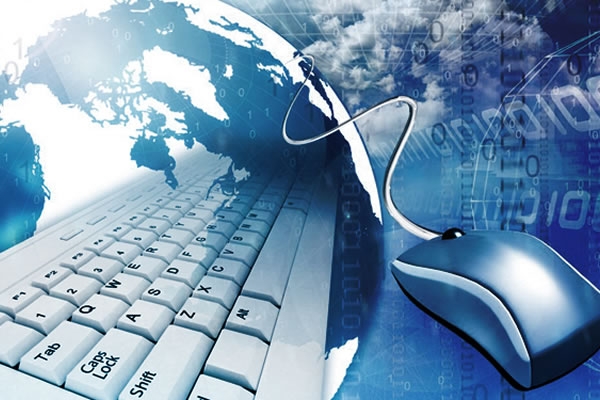 Las TIC en la Educación
Primer semestre

Diana Elizabeth Cerda Orocio
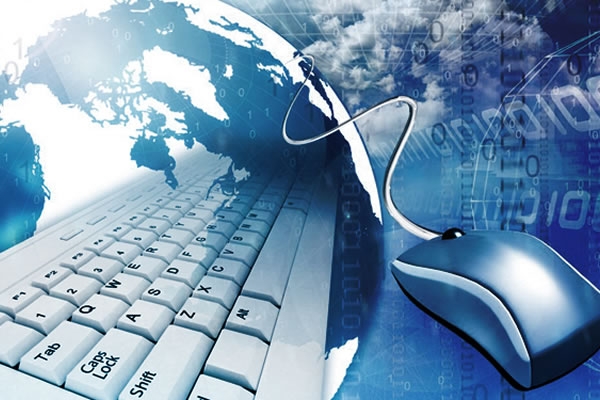 ENFOQUE
El uso de las tecnologías de la información (TIC), aunado a otras innovaciones pedagógicas, curriculares y de organización escolar, permiten mejorar la practica de los docentes, incidiendo en la calidad del sistema educativo. En este sentido, las instituciones formadoras de docentes deben desarrollar diversas formas de integración de las TIC en los procesos de enseñanza y aprendizaje, de manera que su incorporación a este proceso tenga un sentido fundamentalmente didactico-pedagojico, de apoyo al logro de competencias profesionales y genéricas de los futuros docentes y no se limite a una simple formación tecnológica de carácter instrumental.
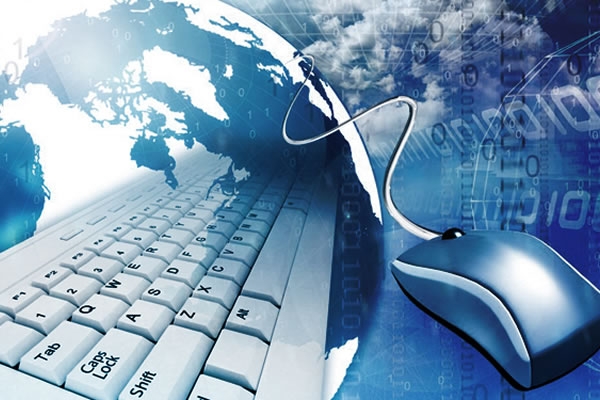 PROPOSITO
El curso “Las TIC en la Educación” tiene como propósito brindar al futuro docente las destrezas básicas para integrar de manera crítica y creativa las tecnologías de la información y comunicación en el proceso de enseñanza y aprendizaje. 
 
Conocimientos que puede utilizar en diversas actividades tanto académicas como profesionales.
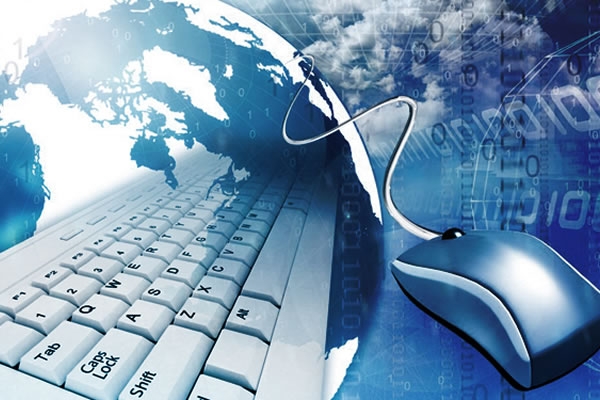 Se proponen las TIC como medio para abordar algunos de los problemas a los que se puede enfrentar, tales como:

Complementar y ampliar la variedad de recursos didácticos.
Facilitar la interacción entre profesores y alumnos en situaciones de aprendizaje.
Incrementar el interés de los temas tratados.
Mejorar la calidad de su formación.
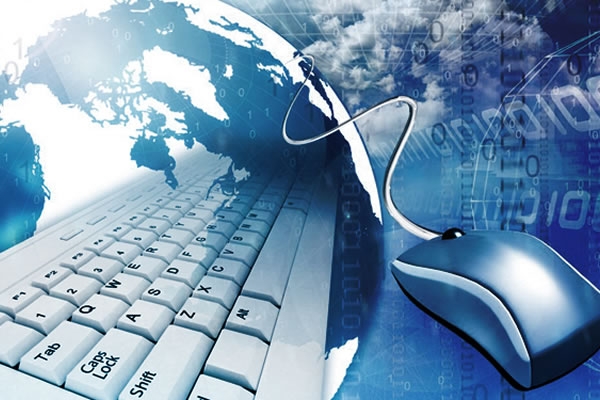 El estudiante normalista debe adquirir las habilidades informáticas prácticas de carácter transversal. 

Aprovechar los recursos disponibles en la red y recursos tecnológicos.
Investigaciones, participaciones y creación de documentos.
Elaborar materiales con recursos multimedia.
Trabajar con presentaciones.
El  curso está dividido en cuatro unidades de aprendizaje:
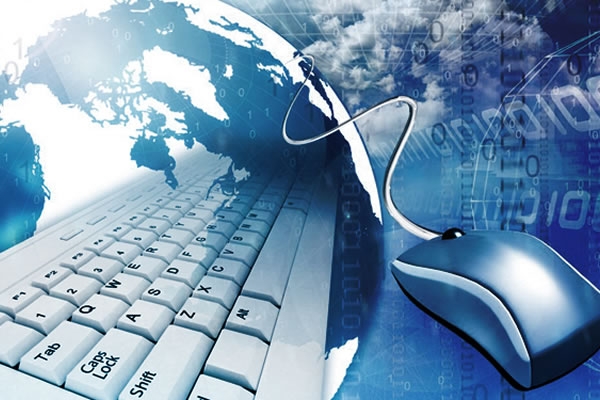 Unidad de aprendizaje 1: 
	Búsqueda, veracidad y seguridad de la información
Unidad de aprendizaje 2: 
	Comunicación y colaboración
Unidad de aprendizaje 3: 
	Producción y gestión de la información
Unidad de aprendizaje 4: 
	Proyectos de aprendizaje con integración de 		   las TIC
Unidad  I
Búsqueda, veracidad y seguridad de la información
 Conceptos básicos de redes.
 Búsqueda de recursos en Internet.
 Utilización de fuentes digitales de la información.
 Técnicas e instrumentos de evaluación para garantizar la veracidad de la información.
 Aspectos éticos y legales asociados a la información digital.
 Seguridad, privacidad y medidas de prevención.
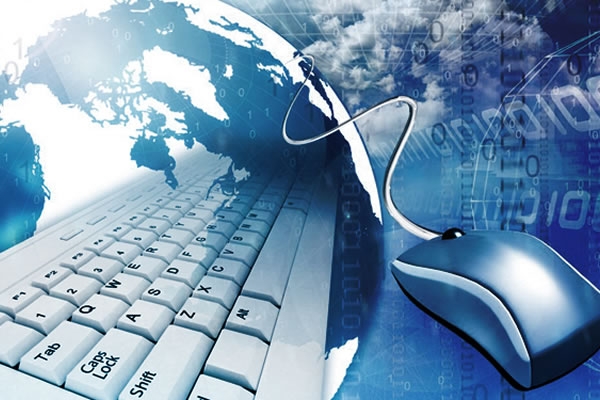 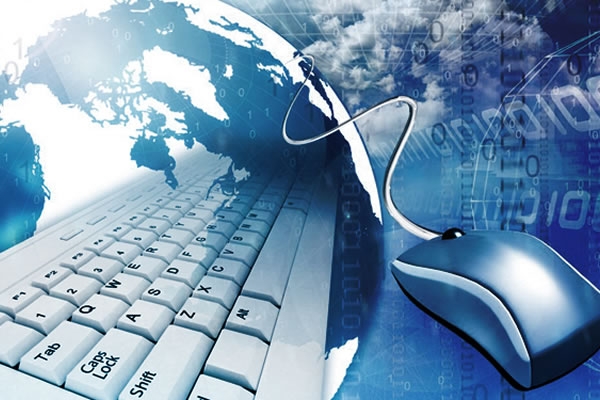 Unidad II
Comunicación y colaboración

 Hardware y software.
 Herramientas de comunicación en Internet.
 Colaboración usando el procesador de textos.
 Herramientas y recursos de la web 2.0.
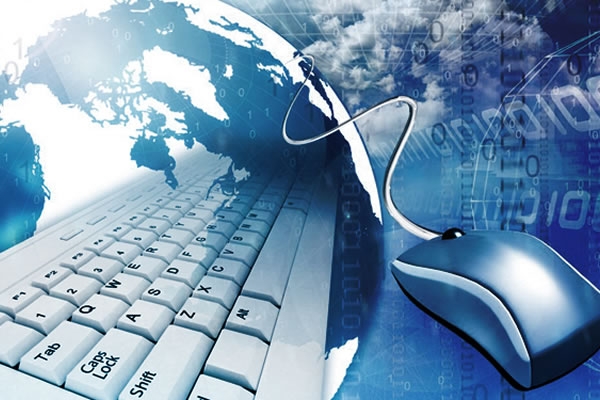 Unidad III
Producción y gestión de la información
 Administración y organización de la información (Sistema Operativo).
 Elaboración de documentos con herramientas de ofimática.
 Herramientas para la producción de materiales multimedia.
 Dispositivos de almacenamiento.
Almacenamiento en la nube.
Distribución de la información en la nube. 
Publicación de información en la nube.
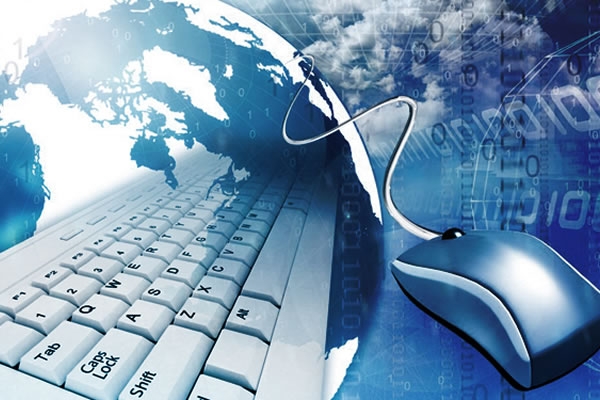 Unidad  IV
Proyectos de aprendizaje con integración de las TIC
 Introducción a proyectos.
 Diseño de proyectos.
 Evaluación.
 Planificación de proyectos.
 Orientar el aprendizaje.
ORIENTACIONES DIDACTICAS
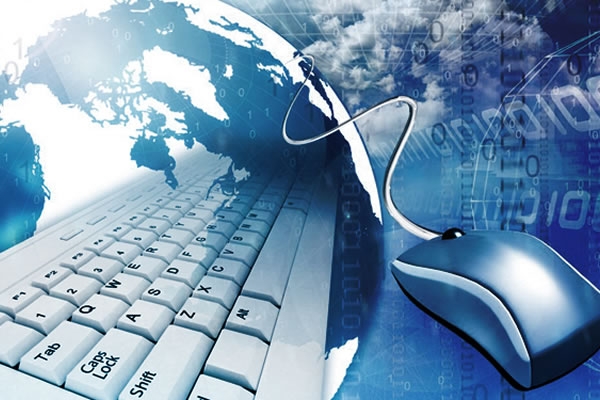 Este curso se integra de manera transversal con otros cursos, se propone una metodología de aprendizaje y enseñanza que combine diversas técnicas como la instrucción directa, la discusión y trabajo en equipo, la reflexión personal y el trabajo individual en ejercicios y actividades. Todo esto con la finalidad de alcanzar las competencias propuestas.
El curso se desarrolla en una 
modalidad en la cual el estudiante aplica inmediatamente lo que aprende, es decir, su desarrollo es teórico-práctico en aula. Se trabajarán en forma de seminarios algunos temas de actualidad, que serán preparados por los alumnos de manera individual o en equipos, con la guía y supervisión del profesor, lo que provocará exposiciones y debates en los que se busca la participación activa de los estudiantes, así como su reflexión sobre los temas estudiados.
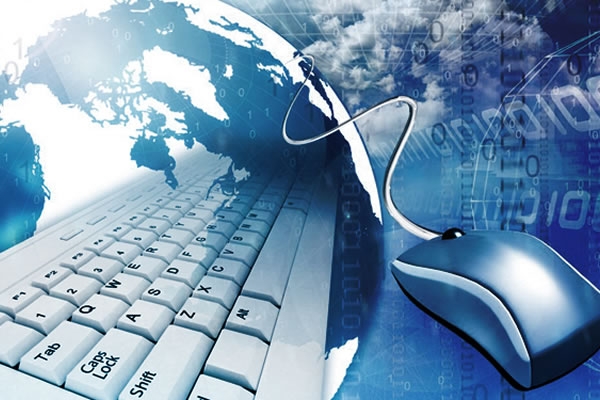 Se pretende favorecer la participación activa del grupo para abordar los conceptos teóricos fundamentales que les permitan adquirir las competencias relacionadas con la utilización de las TIC, el dominio de herramientas informáticas y elaboración de materiales didácticos.
Se propone abordar cada unidad de aprendizaje a partir del planteamiento de problemas de orden didáctico o disciplinar, con la finalidad de identificar y aportar soluciones con el apoyo de la tecnología.
Se llevarán a cabo sesiones prácticas con distintos tipos de ejercicios individuales y grupales, que contemplen la resolución de problemas aplicando los conocimientos teóricos en la práctica.
Rasgos deseables del perfil de egreso
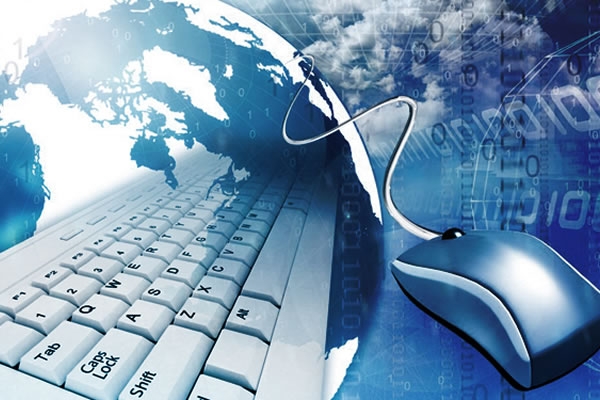 Usa su pensamiento crítico y creativo para la solución de problemas y la toma de decisiones. 
Resuelve problemas a través de su capacidad de abstracción, análisis y síntesis. 
Utiliza su comprensión lectora para ampliar sus conocimientos. 
Distingue hechos, interpretaciones, opiniones y valoraciones en el discurso de los demás, para coadyuvar en la toma de decisiones. 
Aplica sus conocimientos para transformar sus prácticas, de manera responsable. 
Aprende de manera permanente. 
Utiliza estrategias para la búsqueda, análisis y presentación de información a través de diversas fuentes. 
Aprende de manera autónoma y muestra iniciativa para auto-regularse y fortalecer su desarrollo personal.
Colabora con otros para generar proyectos innovadores y de impacto social. 
Participa de manera colaborativa con diversos grupos y en distintos ambientes. 
Desarrolla proyectos con temáticas de importancia social mostrando capacidad de organización e iniciativa. 
Promueve relaciones armónicas para lograr metas comunes. 
Actúa con sentido ético. 
Respeta la diversidad cultural, étnica, lingüística y de género. 
Participa en los procesos sociales de manera democrática. 
Asume los principios y reglas establecidas por la sociedad para la mejor convivencia.
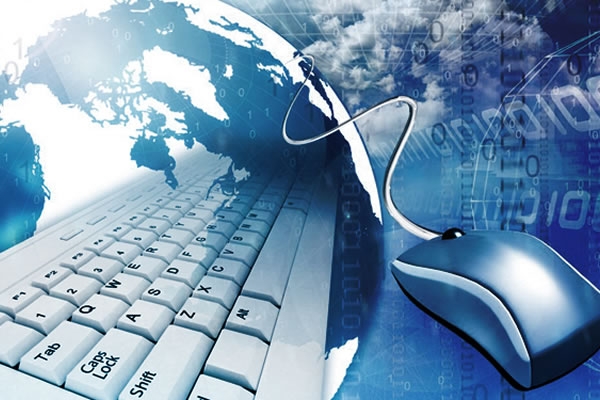 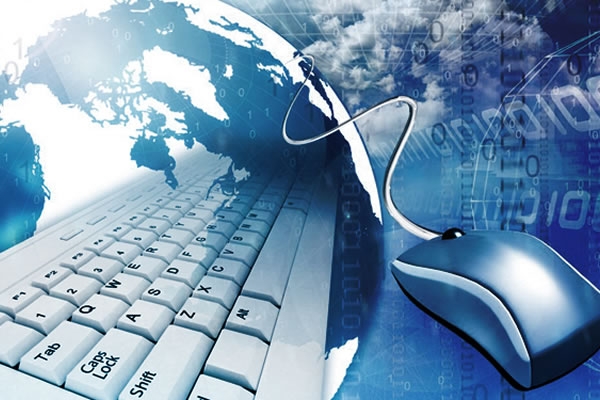 Contribuye a la preservación del medio ambiente. 
Aplica sus habilidades comunicativas en diversos contextos. 
Se expresa adecuadamente de manera oral y escrita en su propia lengua. 
Desarrolla sus habilidades comunicativas para adquirir nuevos lenguajes. 
Utiliza una segunda lengua para comunicarse. 
Argumenta con claridad y congruencia sus ideas para interactuar lingüísticamente con los demás. 
Emplea las tecnologías de la información y la comunicación. 
Aplica sus habilidades digitales en diversos contextos. 
Usa de manera crítica y segura las tecnologías de la información y la comunicación. 
Participa en comunidades de trabajo y redes de colaboración a través del uso de la tecnología.
BIBLIOGRAFIA
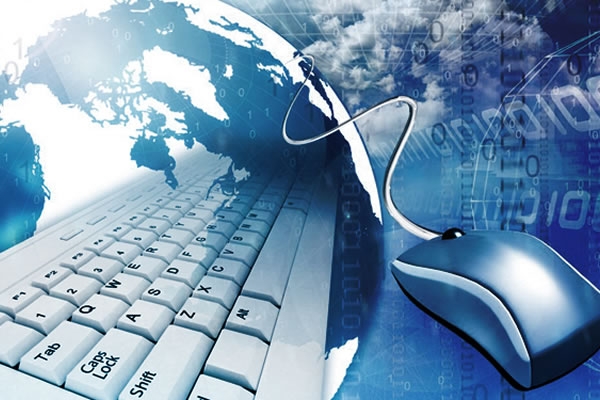 Bibliografía Básica
Beskeen, D. (2007). Microsoft office 2007. México: International Thomson Editores.
Cordón, J. A., J. Alonso, y R. Gómez (2010). Las nuevas fuentes de información en la 2.0. Madrid: Pirámide.
Martín, J.M., Beltrán, J.A. y Pérez, L. (2003). Cómo aprender con Internet. Madrid: Fundación Encuentro.
Peña, R. (2010). Microsoft Office 2010. Toda Práctica. México: Alfaomega.
Preppernau, J. (2007). Office 2007 Paso a Paso. México: Anaya Multimedia.
Otros recursos:
Base de datos sobre Aprendizaje y Cibersociedad.
Observatorio para la Cibersociedad (2013). Recuperado de http://www.cibersociedad.net/textos/textos.php
Base de datos sobre diferentes cursos de informática.
Aula Clic (1999). Recuperado de http://www.aulaclic.es
Base de datos sobre documentación de la suit ofimática.
Libre office (s. f.). Recuperado de http://www.libreoffice.org/get-help/documentation/
Blogger (2007). Manual del Blogger. Recuperado de http://manualdelblogger.blogspot.com/
Microsoft (2013). Abrir un archivo o una carpeta. Recuperado de http://windows.microsoft.com/es-
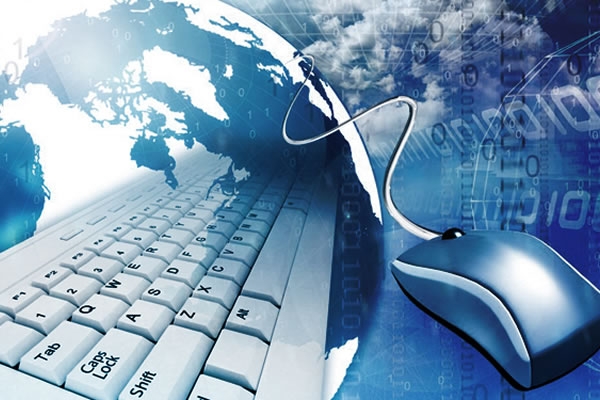 ES/windows-vista/Open-a-file-or-folder
Microsoft (2013). Crear una carpeta nueva. Recuperado de http://windows.microsoft.com/es-es/windowsvista/
Create-a-new-folder
Microsoft (2013). Familiarizarse con Microsoft Office 2007. Recuperado de http://office.microsoft.com/eses/
training/familiarizarse-con-microsoft-office-2007-RZ010148252.aspx
Publicación de Carlos Proal Aguilar sobre tecnología educativa.
Dispositivos de almacenamiento (s. f.). Recuperado de http://ict.udlap.mx/people/carlos/is215/ir02.html
Publicación de Pere Marquès sobre tecnología educativa.
La web 2.0 y sus aplicaciones didácticas (2007). Recuperado de http://www.peremarques.net/web20.htm
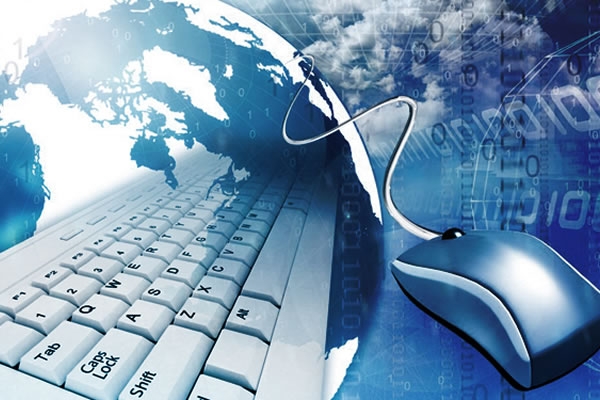 Publicación de Pere Marquès sobre tecnología educativa.
Multimedia Educativo (s. f.). Recuperado de http://peremarques.pangea.org
Las TIC en la educación 29
Wikipedia (2012). Computación en la nube. Recuperado el 11 Abril 2012 de:
http://es.wikipedia.org/wiki/Computaci%C3%B3n_en_la_nube
Wikipedia (2012). Dispositivo de almacenamiento de datos. Recuperado el 2 de Abril de 2012 de:
http://es.wikipedia.org/wiki/Dispositivo_de_almacenamiento_de_datos
Wikipedia (2012). Evolución de los dispositivos de almacenamiento. Recuperado el 2 de Abril de 2012 de:
http://es.wikipedia.org/wiki/Evoluci%C3%B3n_de_los_dispositivos_de_almacenamiento
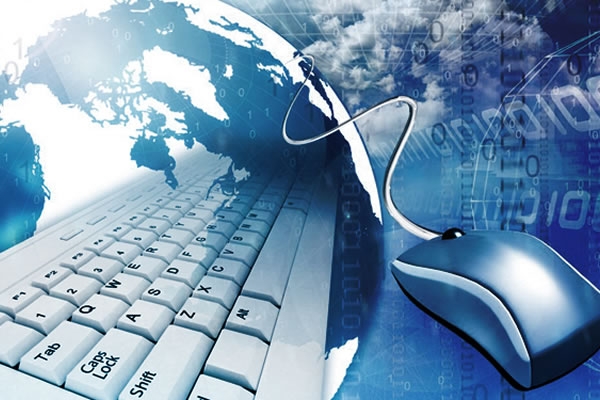 Asignaturas  que  subsecuentes

La tecnología informática aplicada a los centros escolares.

Relación de la materia con asignaturas 
del mismo semestre

Panorama actual de la educación básica en México
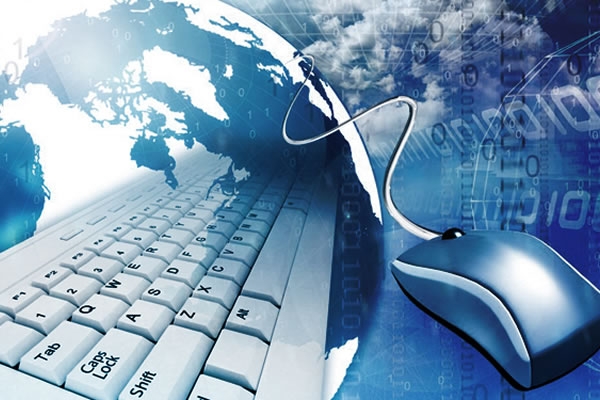 FECHA DE EVALUACION Y JORNADAS
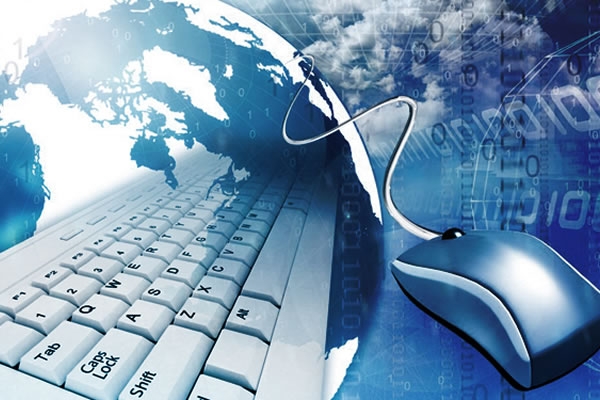 CRITERIOS DE EVALUACION
MATERIAL
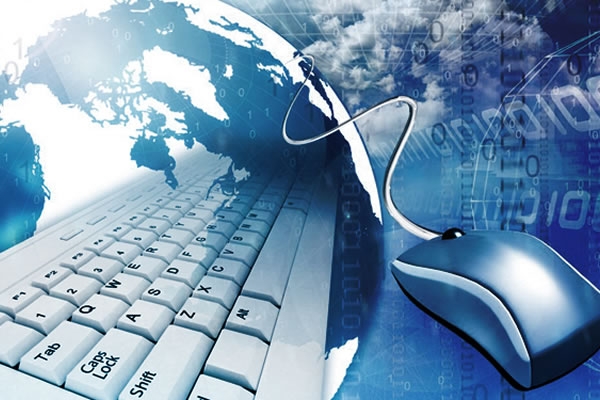 Computadora 
Software video, audio, presentaciones de diapositivas, documento de textos entre otros.
Proyector en el aula 
Internet
Memoria USB
Utilización de los celulares plataformas de internet, programas en la nube, formatos de video e imágenes.
REGLAMENTO
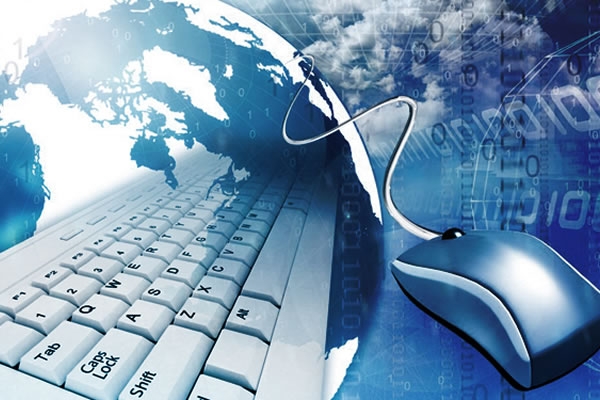 Los alumnos se sentarán en el número de computadora que corresponde a su número de lista, serán responsables del equipo que tienen asignado. Si al llegar al salón encontraran algún daño deben avisar inmediatamente al maestro.

Mantener los celulares en modo de silencio, podrán contestar solamente para cosas urgentes pero no se permitirá que estén distrayendo la clase.

 No se permitirá el uso de mensajeros, Facebook, Youtube u otros durante el tiempo de explicación y realización de ejercicios. El maestro pondrá falta y pedirá que se retire al alumnos que haga eso.

Si por alguna razón el alumno falta a clase ya sea justificada o injustificadamente tendrá una semana para entregar el trabajo realizado. Si la falta fuera por algún motivo injustificado el trabajo contara con menos calificación.
Respeto a sus compañeros y profesores.

 mantener orden y disciplina asi como no entrar  con alimentos.

 entregar trabajos a tiempo y forma.

 solo se darán 5 minutos después de la entrada, si llegan mas tarde es falta.

 poner su celular en vibrar y dentro de su bolso, no habalr por celular durante la clase.

 pedir permiso para salidas en clase.

 durante la clase se debe emplear la computadora para el trabajo asignado, de no ser así se le pedirá que se retire de la clase.

 cuidar el equipo en el que trabajaran durante el semestre.
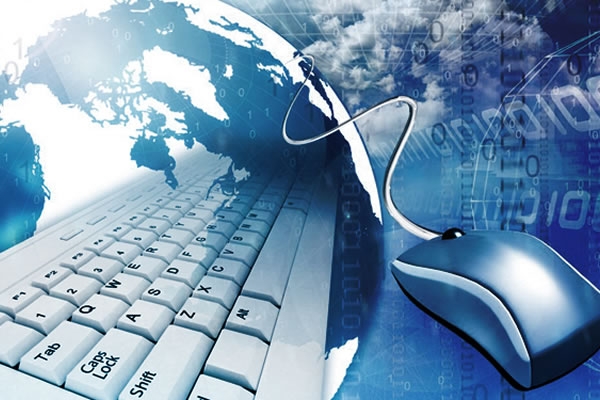